Приёмы целеполагания на уроках 
русского языка
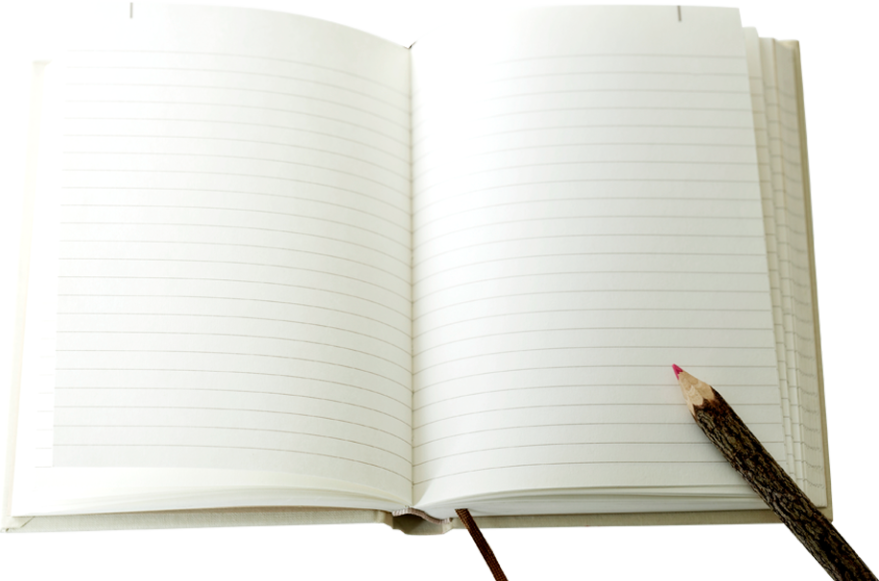 Адашан Елена Ивановна, учитель русского языка и литературы 
МБОУ «Хиславичская СШ»
Люди с ясными, прописанными целями выполняют гораздо больше и за более короткий период времени, чем люди без целей, которые такое не могут себе даже представить
Целеполагание -
процесс: 
выбора и реального определения цели (идеальный образ будущего результата деятельности); 
совместной деятельности учащихся и педагога по постановке цели, планированию деятельности, выбору содержания деятельности и определению критериев результативности .
Целеполагание должно быть субъектным и соответствовать планируемому результату. 
Цель – это то, к чему стремятся, то, что надо осуществить.
Цели
Глобальные
Локальные
Традиционно на уроке ставится глобальная цель, т.е. цель которую невозможно достичь за один урок. Глобальные цели – это ориентиры человеческой деятельности. Например, «интеллектуальное развитие учащихся», «овладение знаниями, необходимыми для практической деятельности».
Если цель связана с конкретным уроком – это локальная цель. 




Диагностичность цели означает, что имеются средства и возможности проверить, достигнута ли эта цель.
Триединая цель
Образовательная – соотносится с темой и содержанием урока, его дидактической задачей;
Развивающая – развитие познавательных (интеллекта), коммуникативных, регулятивных (воля) УУД;
Воспитательная – формирование личностных УУД через содержание учебного материала.
Группы целей по А.В.Хуторскому
личностные цели
предметные цели 
креативные цели 
когнитивные цели 
оргдеятельностные цели
Доминантное слово в формулировке цели должно быть выражено глаголом совершенного вида. Наличие такого глагола означает предположение законченных действий, результаты которых и надо контролировать: 
 сформировать …
 познакомить…
 дать представление …
 раскрыть…
 продемонстрировать…
 соотнести…
 систематизировать…
Алгоритм постановки диагностических целей урока
1. Что смогут узнать обучающиеся  из уроков? 
2. Какие понятия  они  будут осваивать на уроках? 
3.  Чему научатся? Какие умения будут осваивать, на каком уровне? 
4.  Что они смогут сделать во время урока и после него дома?
Условия использования приёмов целеполагания
Учёт уровня знаний и опыта детей
Доступность, т.е. разрешимая степень трудности
Толерантность
Вся работа должна быть направлена на активную мыслительную деятельность
Приемы  целеполагания
Визуальные
Аудиальные
Тема-вопрос
Работа над понятием
Ситуация яркого пятна
Исключение
Домысливание
Проблемная ситуация
Группировка
Подводящий диалог
Собери слово
Исключение
Проблема предыдущего урока
Тема-вопрос
Тему урока формулируется в виде вопроса.
   Обучающимся необходимо построить план действий, чтобы ответить на поставленный вопрос. Дети выдвигают свои  мнения, чем больше мнений, чем лучше развито умение слушать друг друга и поддерживать идеи других, тем интереснее и быстрее проходит работа. 
Например, для темы урока "Как изменяются причастия?" строим  план действий:
1.  Повторить знания об имени прилагательном.
2.  Определить, с какими частями речи сочетается.
3.Изменить несколько причастий вместе с именами существительными.
4.Определить закономерность изменений, сделать вывод.
Работа над понятием
Учащимся предлагается для зрительного восприятия название темы урока с просьбой объяснить значение каждого слова или отыскать в "Толковом словаре". Например, тема урока " Склонение имён существительных". Далее, от значения слова определяется цель урока.
Ситуация Яркого пятна
Например, при изучении темы «Правописание корней с чередующими гласными е-и» пишутся примеры и выделяется нужную орфограмму  другим цветом. Анализируются примеры,  через зрительное восприятие внимание концентрируется на выделенном предмете. Совместно определяется  правило написания  корней с чередующими е –и.
Группировка
Дается  ряд слов,  предлагается детям разделить их  на группы, обосновывая свои высказывания. Основанием классификации будут внешние признаки, а вопрос: "Почему имеют такие признаки?" будет задачей урока.
Например,  тема урока "Мягкий знак в именах существительных после шипящих" рассматривается  на классификации слов: луч, ночь, речь, сторож, ключ, вещь, мышь, хвощ, печь.
Домысливание
Предлагается  тема урока и 
слова- "помощники":
повторим
 изучим
 узнаем
  проверим
С помощью слов - "помощников" дети формулируют цели урока.
Проблема предыдущего урока
В конце урока детям предлагается  задание, в ходе которого должны возникнуть трудности с выполнением, из-за недостаточности знаний или недостаточностью времени, что подразумевает продолжение работы на следующем уроке. Таким образом, тему урока можно сформулировать накануне, а на следующем уроке лишь восстанавливаем  в памяти и обосновываем.
Например, на уроках русского языка (вставить буквы, слова, поставить знаки препинания; найти ключевые слова, ошибки; собрать текст, восстановить; составить собственный текст, привести примеры, составить план, алгоритм и  т.д.). Вот на примере таких заданий можно сформулировать цели к следующему уроку.
Вывод
Все названные способы постановки учебной задачи активизируют мысль ребёнка, его воображение и эмоции, так как ставят его в ситуацию, когда решение неизвестно заранее. Следует использовать разные способы постановки учебной задачи, не повторяясь из урока в урок.
Источники
Добротина И.Г. Современные модели уроков русского языка. Пособие для учителей образовательных организаций. М.: Просвещение, 2014
Пашкевич А.В. Компетентностно-ориентированный урок. Волгоград:  Учитель, 2013
Шаблоны презентаций. [Электронный ресурс]. – URL: http://учебныепрезентации.рф/shablony.html
         (дата обращения 08.02.2016)
- Материалы сайта  http://www.uchportal.ru/publ/24-1-0-4193